Lichterkinder
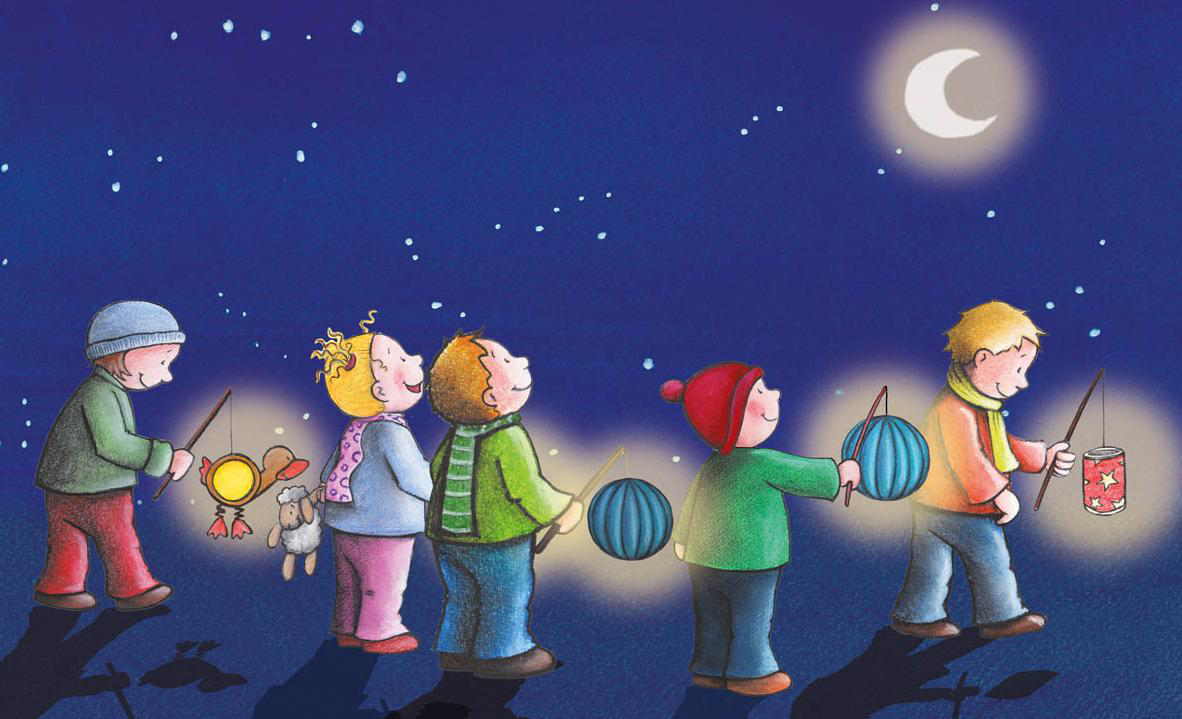 Liedvorstellung 
von Anna Kiara Friedrich & Judith Behrends
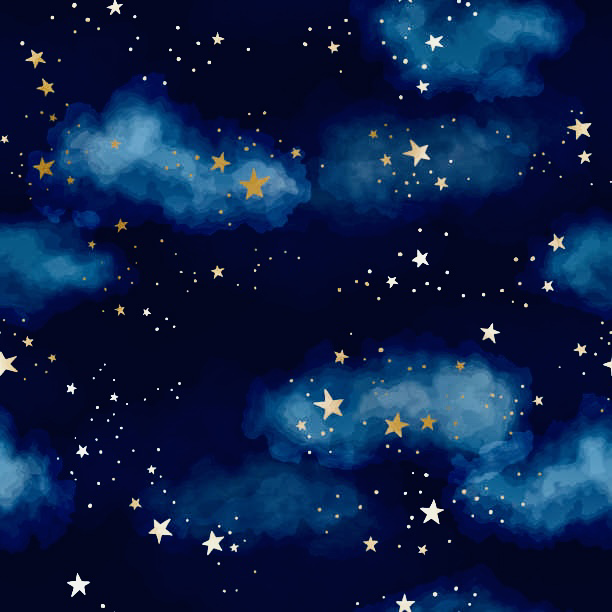 1.1 Thematische Ausrichtung
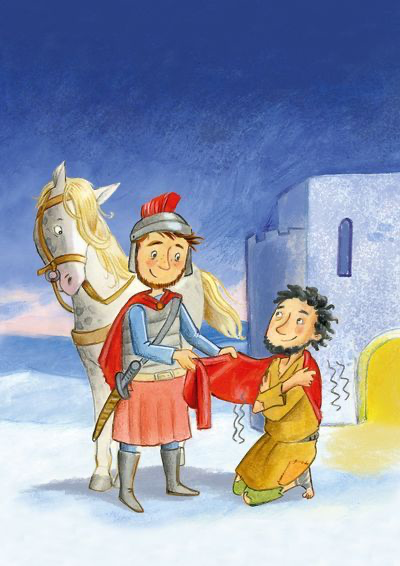 Das Thema befasst sich mit „Nächstenliebe“ & „miteinander teilen“ 
Sankt Martin wird aufgegriffen 
Das Lied beschreibt die Sage von Sankt Martin
Es erzählt eine kleine Geschichte:
1. Strophe: Sankt Martin 
2. Strophe: Appell: „teil´ wie Sankt Martin, weil jemand auch dich braucht!“ 
3. Strophe: Nächstenliebe
Refrain: einprägsam, ruhig
Strophe: energetischer durch Sprechgesang
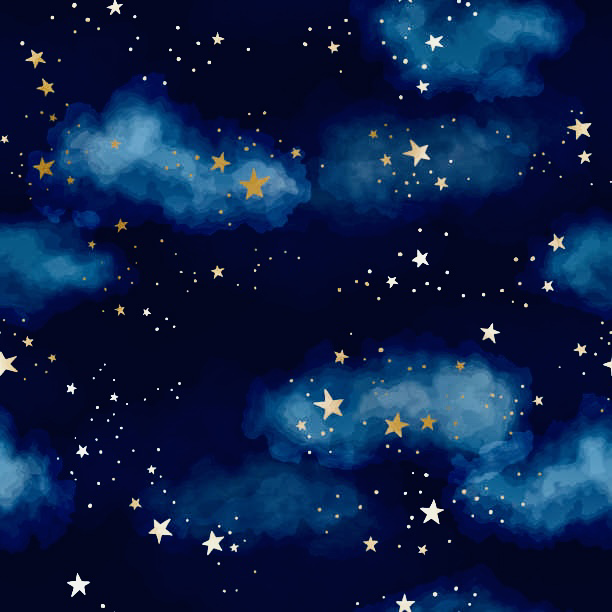 1.1 Thematische Ausrichtung
Integration mit anderen Fächern: 
 Ethik: Feste & Feiertage im eigenen Leben    erkennen & verstehen – Sankt Martin 
Kunst: Laterne basteln
Politik & Gesellschaft: unterschiedliche Lebenswelten (Kinderrechte)
Religion: Thematisierung der Geschichte und Nächstenliebe
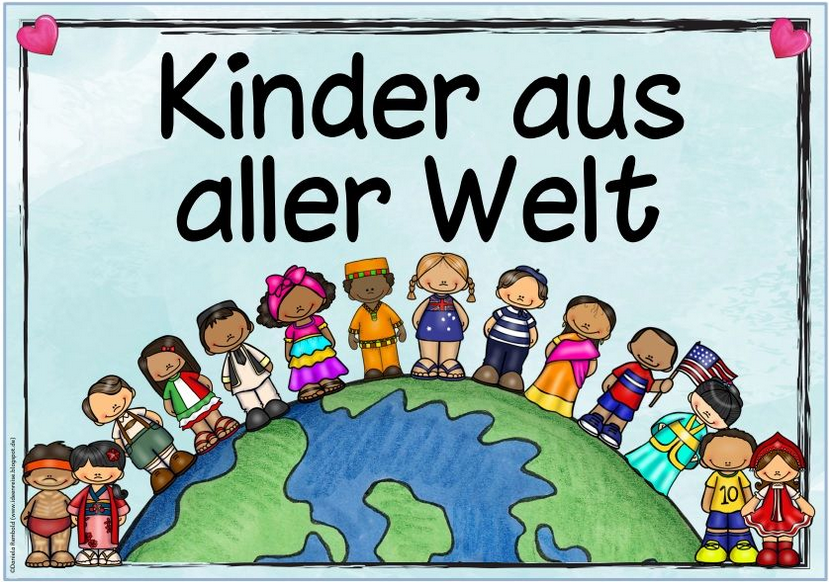 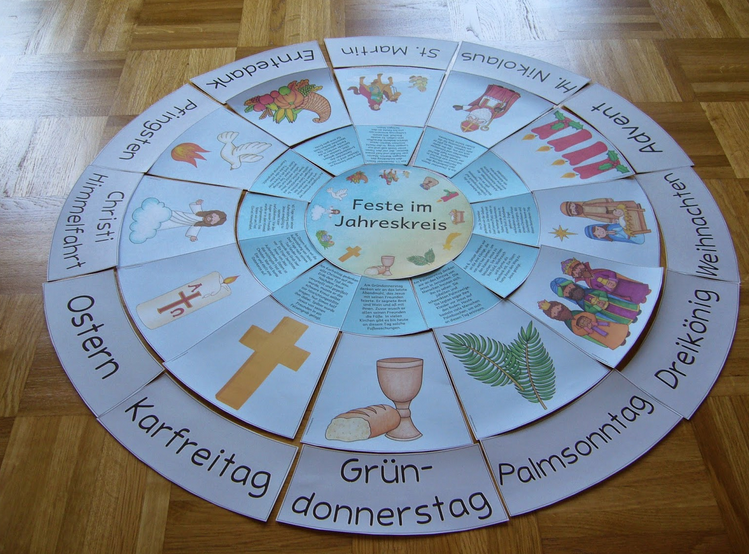 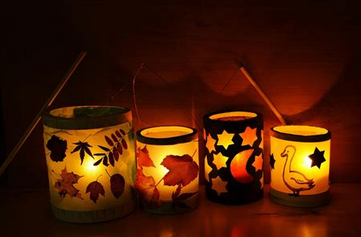 1.1 Liedstruktur: inhaltlich-musikalischer Aspekt
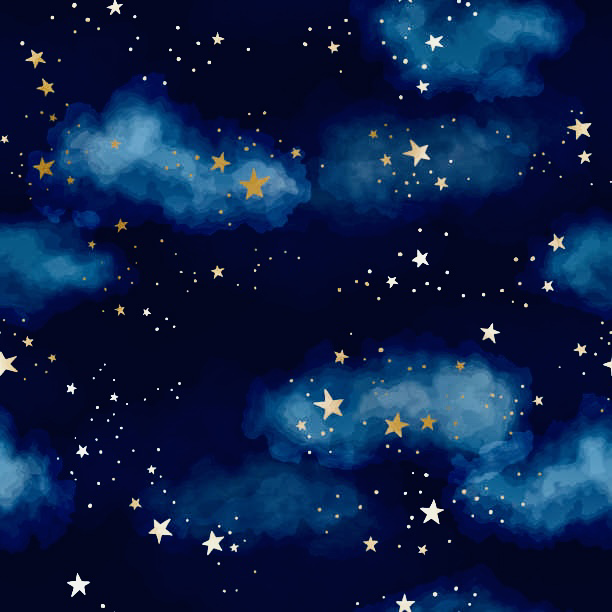 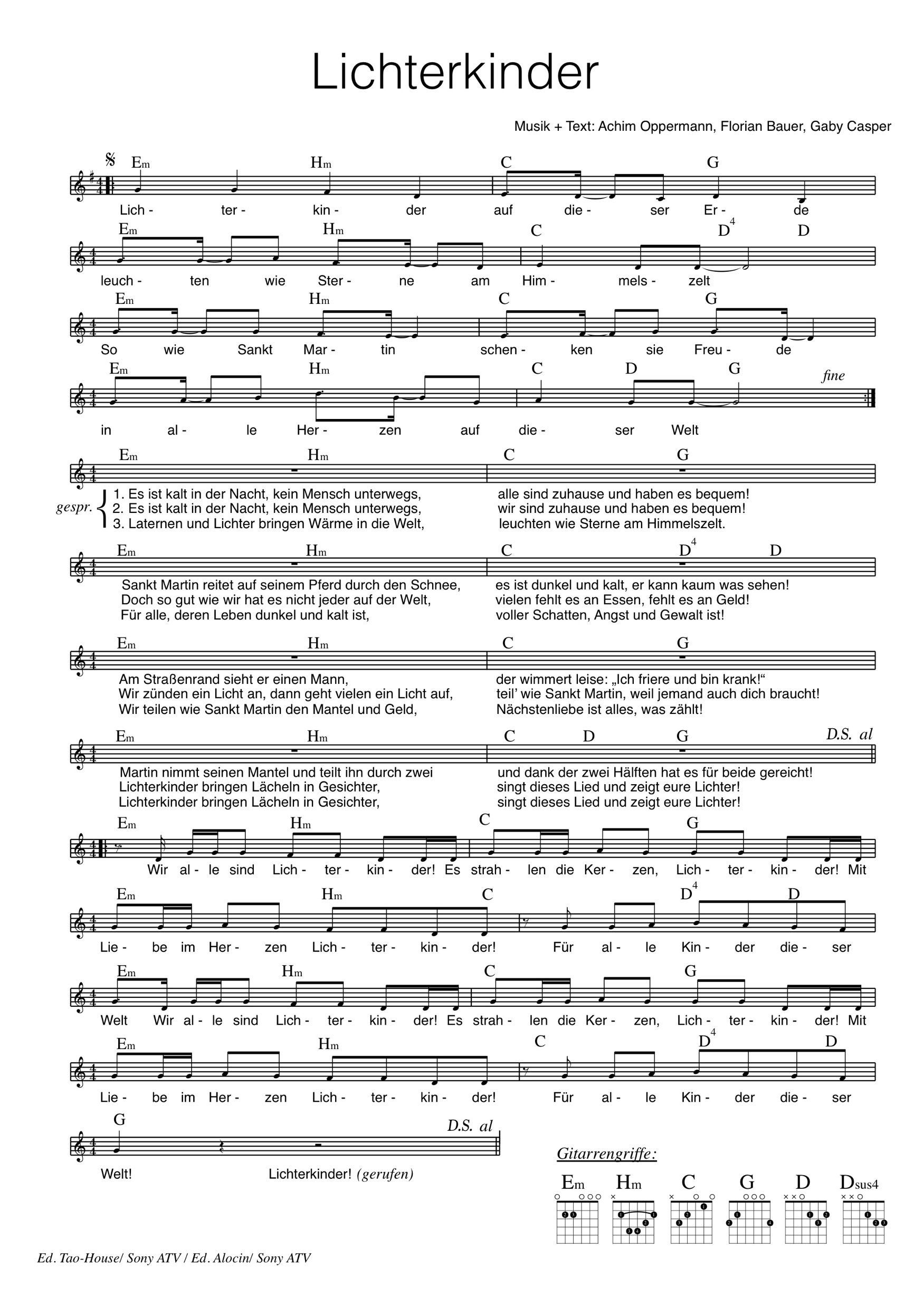 Refrain
dreiteiliger Aufbau mit Strophen als Sprechgesang, Refrain und Bridge

Taktart: 4/4- Takt 
Lied beginnt mit Refrain -> Refrain volltaktig 
Strophe besteht nur aus ganzen Pausen (Sprechgesang) 
Viertel, Achtel- und Sechzehntelnoten überwiegend
Ganze Pausen, Viertelpause und Achtelpause kommen vor
Einsatz verrückt durch Achtelpause in der Bridge 
Synkopen im Refrain: z.B. dieser, Martin, etc. 
Text im Refrain: Vergleich von uns (den Singenden) mit Sankt Martin
Text in den Strophen: erzählt Geschichte, kindgerecht
Strophe
Bridge
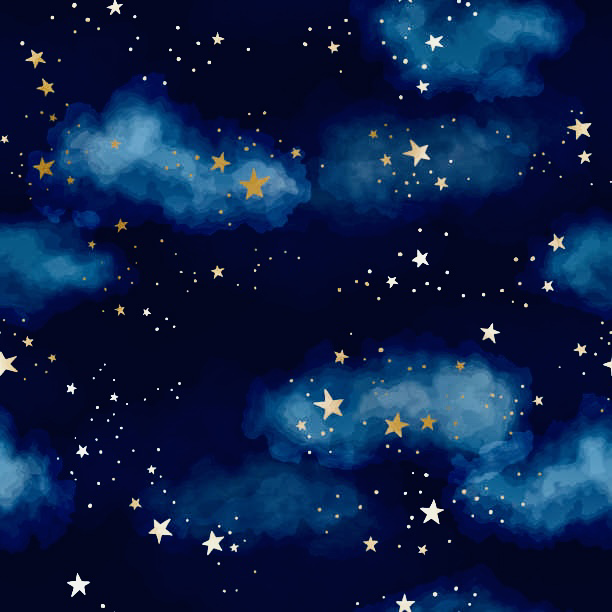 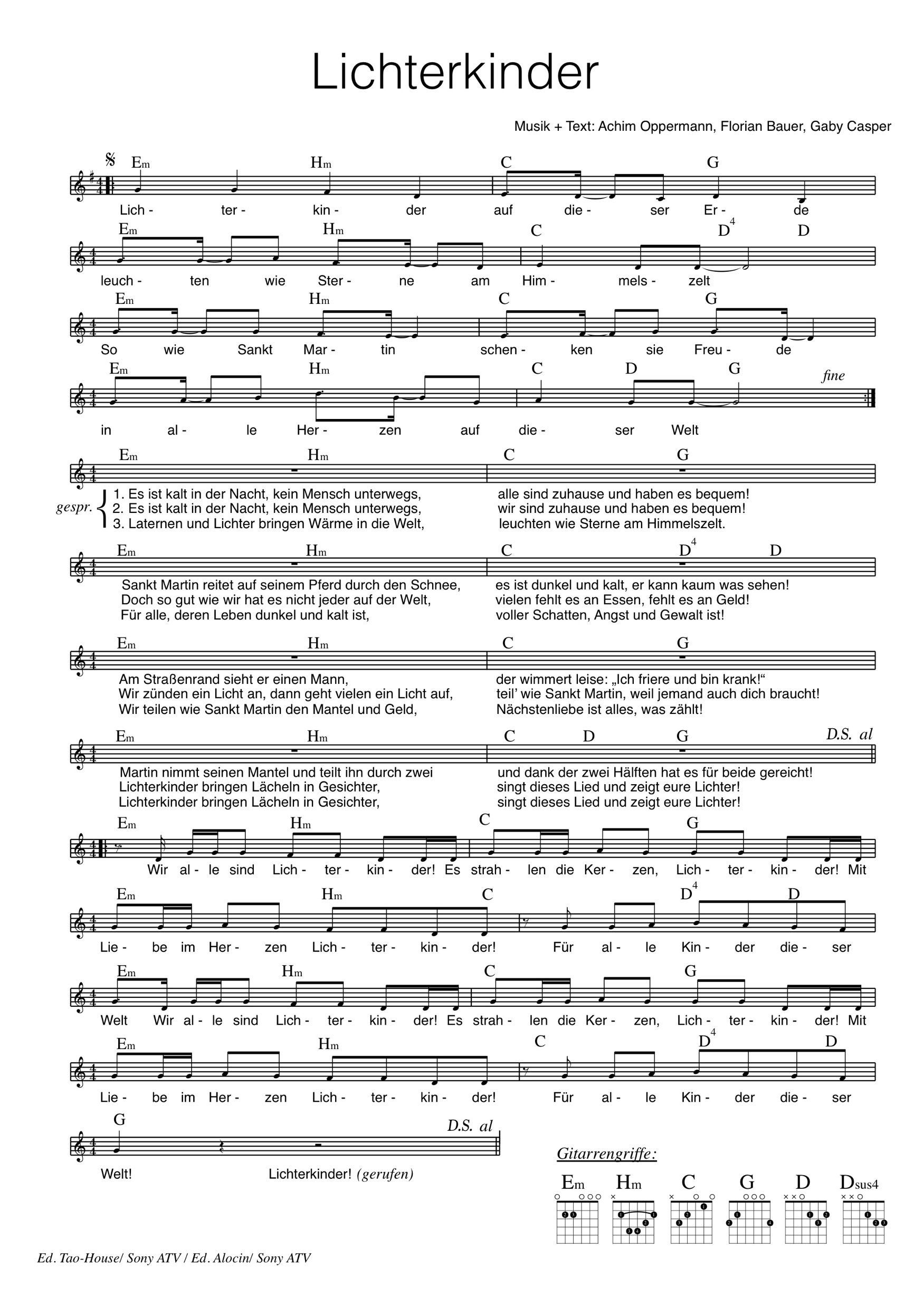 1.1 Liedstruktur: inhaltlich-musikalischer Aspekt
Tonart: G-Dur, weil letzter Ton g´ und ein # -Vorzeichen
Tonumfang: h bis d´´ (Umfang: 10 Töne)
Sprünge in der Melodie: größtenteils Prim- und Sekundschritte; größter Sprung: Quarte
Melodiesequenz: T2 („auf dieser Erde…“) und T3 („Sterne am …“)
      T18 („strahlen die Kerzen …“) und T19 („Liebe im                 Herzen…“)
Harmonik mit folgenden Akkorden: Em Hm C G D D^4
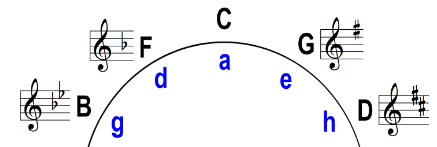 2.Didaktisch- methodische Überlegungen
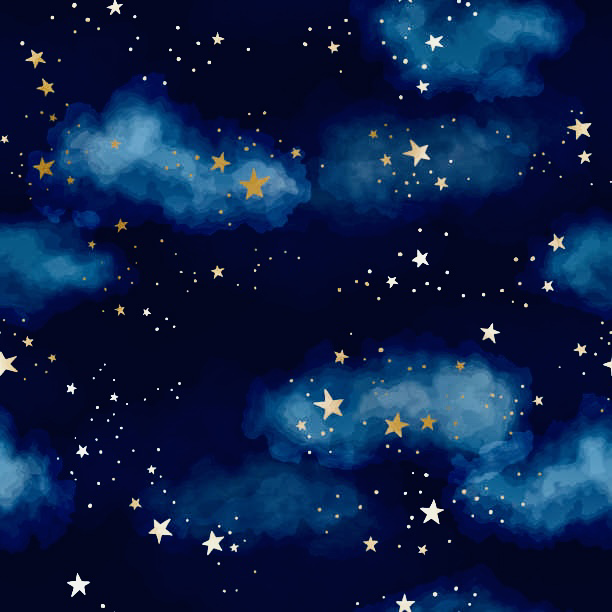 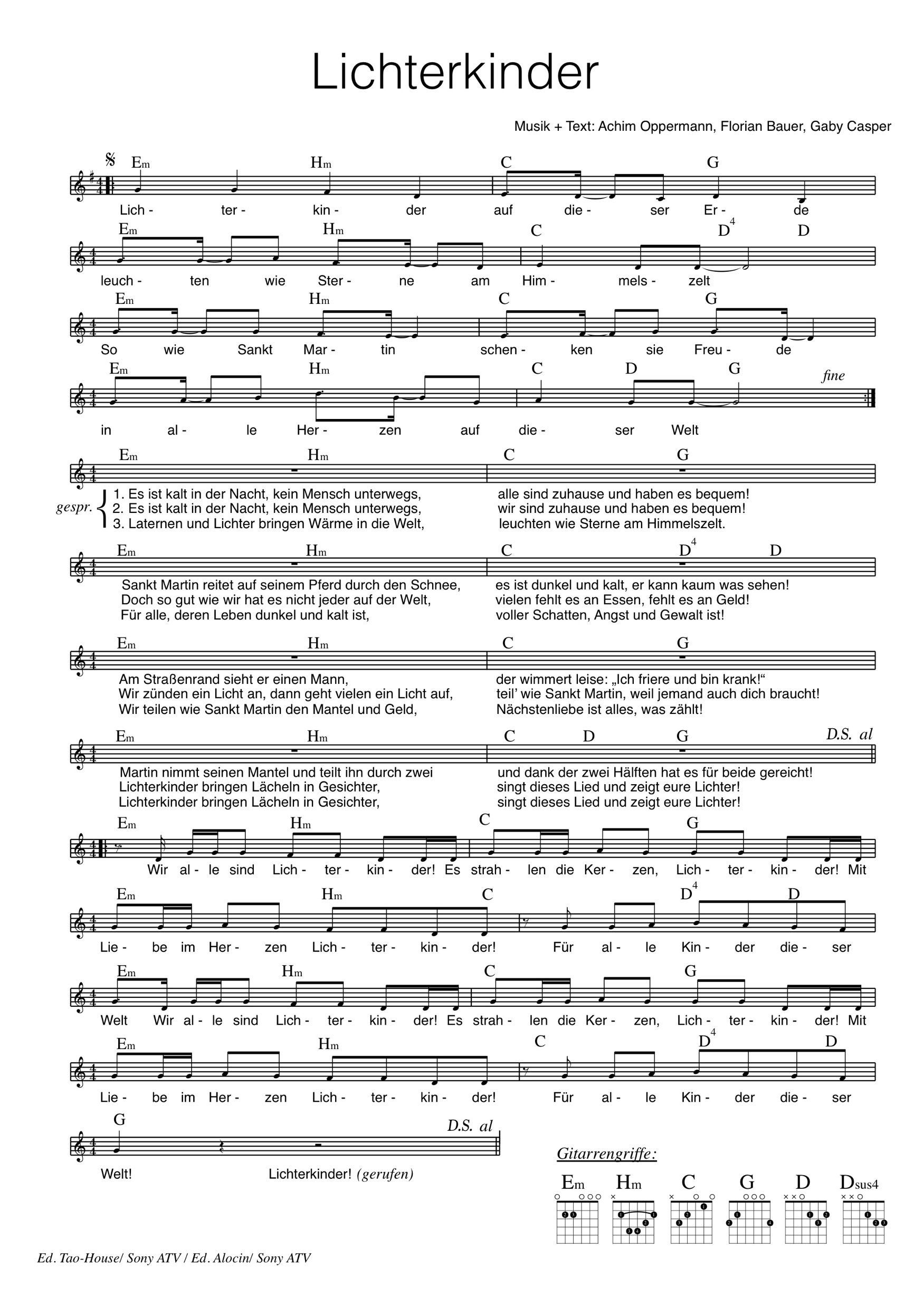 2.1 Umgangsmöglichkeiten 
Szenisches Spiel -> Sankt Martin 
Laternenumzug
Harmonie (Akkorde) mit Instrumenten nachspielen

2.2 Fazit 
 Das Lied eignet sich für die Klassenstufe 3/4
Thematik ist im Lehrplan vorhanden 
Tonumfang

Wir haben das Lied gewählt, weil:
Es ein Herbstlied ist (noch nicht so bekannt, neuer) 
 Fachübergreifend nutzbar ist
3. Bildverzeichnis
http://lichterkinder-musik.de/wp-content/uploads/2015/03/Lichterkinder-Text-und-Noten.pdf
https://www.logopaedie-susanne-schmitt.de/laternen-basteln-im-herbst-2013/
https://www.pinterest.de/pin/92746073564887621/
https://ideenreise-blog.de/wp-content/uploads/2014/08/Festkreis.jpg
https://i.pinimg.com/originals/b3/4f/78/b34f781706b1db7c89469b0fc62c9eea.jpg
https://image.brigitte.de/12212770/t/s-/v4/w1440/r1.7778/-/laternen-diy.jpg